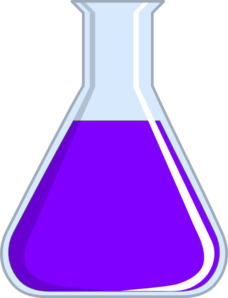 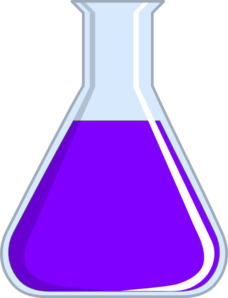 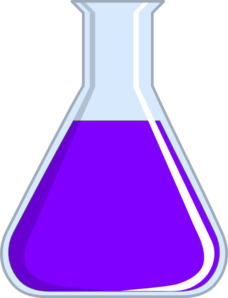 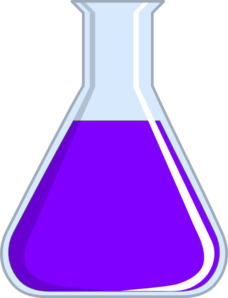 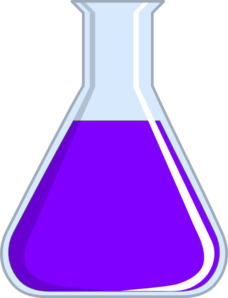 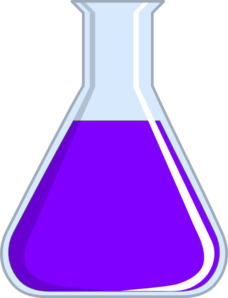 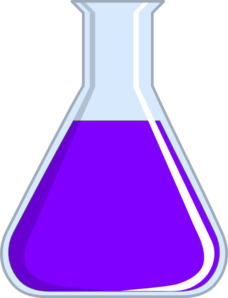 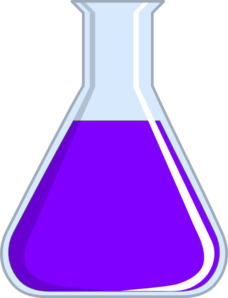 Кислородсодержащие соединения
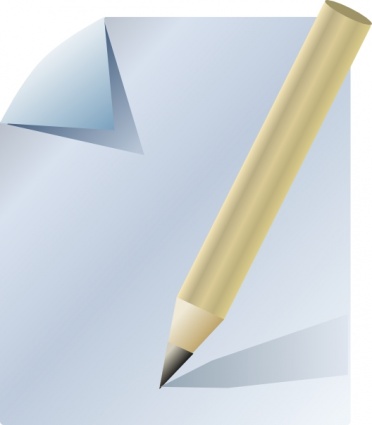 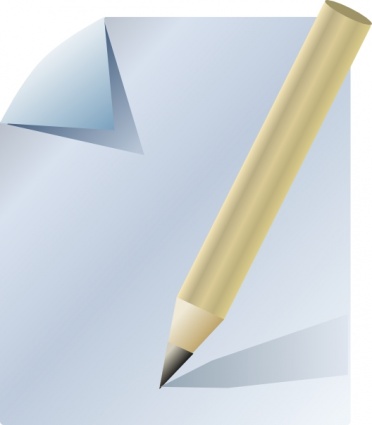 Зачетный урок
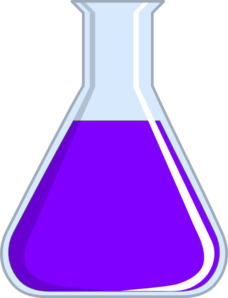 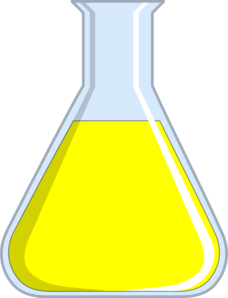 Общая характеристика
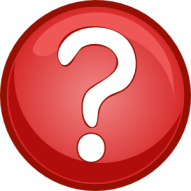 1. Общая формула гомологического ряда предельных одноатомных спиртов __________
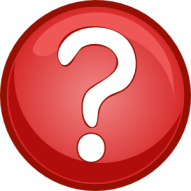 2. Различают спирты RCH2-OH, R2CH-OH, R3С-ОН
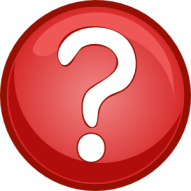 3. Метанол ___________, этанол ___________, пропанол -1______________
Проверка
Общая характеристика
1. Общая формула гомологического ряда предельных одноатомных спиртов — CnH2n+1OH. 

2. В зависимости от того, при каком углеродном атоме находится гидроксильная группа, различают спирты первичные (RCH2-OH), вторичные (R2CH-OH) и третичные (R3С-ОН). 

3. Первичные:
     СН3-ОН      СН3-СН2-ОН      СН3-СН2-СН2-ОНметанол        этанол              пропанол-1
Номенклатура
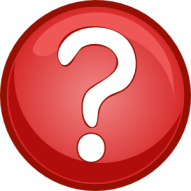 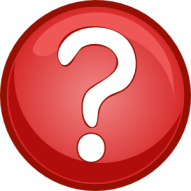 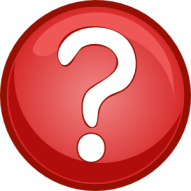 1. Какой суффикс характерен для спиртов?
2. С какого края нумеруют цепь?
3. Как образуются названия по заместительной номенклатуре?
Проверка
Номенклатура
1. Названия спиртов образуют, добавляя суффикс - ол к названию углеводорода с самой длинной углеродной цепью, включающей гидроксильную группу.

2. Нумерацию цепи начинают с того края, ближе к которому расположена гидроксильная группа.

3. Заместительная номенклатура. Название спирта производится от соответствующего углеводородного радикала с добавлением, слова "спирт", например: C2H5OH — этиловый спирт.
Альдегиды
CH3 – CH2 – CH – COH
                   CH3
H – COH

CH3 – CH2 – COH
Название вещества
Название вещества
Название вещества
Альдегиды
CH3 – CH2 – CH – COH
                   CH3
H – COH

CH3 – CH2 – COH
2-метилбутаналь
метаналь
пропаналь
Альдегиды: химические свойства
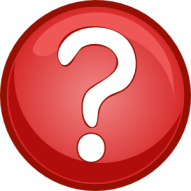 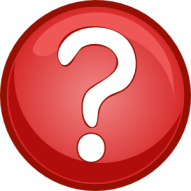 Присоединение водорода ( ? ): уравнение реакции
Присоединение воды ( ? ): уравнение реакции
Гидрирование: HCOH + H2 → CH3-OH
Гидратация: HCOH + H2O → HO-CH2-OH
Альдегиды: химические свойства
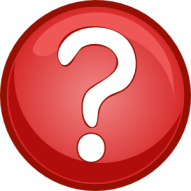 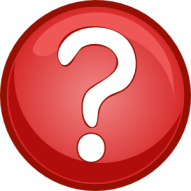 Альдегид + Ag2O → ? + ? 
(название реакции)
Альдегид + Cu(OH)2 → ? + ?
СH3 - COH + Ag2O → CH3COOH +2Ag 
качественная реакция
СH3 - COH + 2Cu(OH)2 → CH3COOH +2CuOH +H2O
2CuOH→Cu2O +H2O
Карбоновые кислоты
CH3-(CH2)6-COOH
8 - Окт
Октановая
Каприловая
Проверка
Карбоновые кислоты
CH3-CH2-COOH
3 - Проп
Пропановая
Пропионовая
Проверка
Карбоновые кислоты
CH3-(CH2)4-COOH
6 - Гекс
Гексановая
Капроновая
Проверка
Карбоновые кислоты
CH3-(CH2)3-COOH
5 - Пент
Пентановая
Валериановая
Проверка
Карбоновые кислоты
CH3-(CH2)8-COOH
10 - Дек
Декановая
Каприновая
Проверка
Карбоновые кислоты
CH3-(CH2)2-COOH
4 - Бут
Бутановая
Масляная
Проверка
Карбоновые кислоты
CH3-COOH
2 - Эт
Этановая
Уксусная
Проверка
Карбоновые кислоты
H-COOH
1 - Мет
Метановая
Муравьиная
Проверка
Карбоновые кислоты
СH3-(CН2)7-СOOH
8 - Нон
Нонановая
Пеларгоновая
Проверка
Карбоновые кислоты: 
химические свойства
Карбоновые кислоты: 
химические свойства
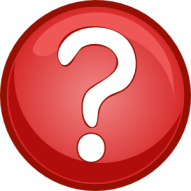 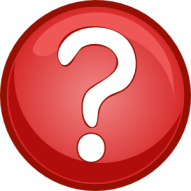 Карбоновая кислота + М (активный) → ? + ?
Карбоновая кислота + основание → 
? + ?
2RCOOH +Zn→(RCOO)2Zn + H2↑
Карбоновая кислота + основание →
соль карбоновой кислоты + H2O
Карбоновые кислоты: 
химические свойства
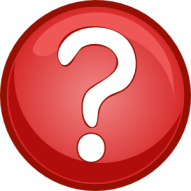 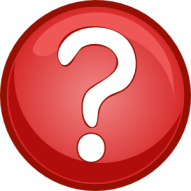 Карбоновая кислота + основный оксид → ? + ? (MgO)
Карбоновая кислота + соль более слабой кислоты → ? + ? (NaHCO3)
2RCOOH +MgO→(RCOO)2Mg + H2O
Карбоновая кислота + соль→
соль карбоновой кислоты + H2O + CO2
Домашнее задание
Составьте ионные уравнения реакций
Муравьиная кислота +  Mg →
Муравьиная кислота +  Zn →
Муравьиная кислота +  NaOH →
Муравьиная кислота + карбонат натрия  →
http://moopigblog.files.wordpress.com/2010/11/11949856321026402567tasto_9_architetto_franc_01-svg-med.png - вопрос клипарт;